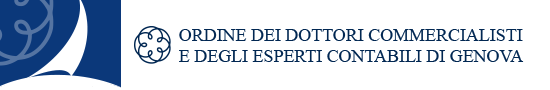 Il regime IVA nelle attività di Restore-Refit-Rebuild
POGGI & ASSOCIATI
www.studiogbpoggi.it

Genova, li 08/11/2018
1
Restore-Refit-RebuildDefinizione
Il trinomio racchiude gli interventi di «manutenzione» da effettuare sulle navi sia di ordinaria (di opera morta, viva, tagliandi ecc.) che di straordinaria manutenzione (rifacimento, ammodernamento, ampliamento,  o ristrutturazione) o propriamente di ricostruzione dell’unità navale.
2
[Speaker Notes: routine maintenance work, such as: 
Five-year statutory surveys, required by flag states
Repainting the antifouling (every one to two years)
Repainting of the hull (every three years)
Repainting the superstructure (every three to five years)
Emergency repairs
Engine and machinery overhaul
Extensions to the vessel
Upgrades to the interior
HVAC system upgrades and servicing]
REGIME IVA GENERALEDEI SERVIZI DI «MANUTENZIONE»
Tutti i servizi di Restore, Refit, Rebuild, rappresentano «servizi generici» disciplinati dagli artt. 7 ter, 7 sexies D.P.R.  633/72
Art. 7 ter- sussistenza del requisito della territorialità (cfr. «Direttiva Servizi, 2008/8/CE):
Servizi B2B vale il «criterio del luogo di destinazione»
Servizi B2C vale il «criterio del luogo di provenienza»  
In materia di servizi di «manutenzione» delle navi non operano le deroghe specifiche previsti dagli artt. 7 quater – 7 quinquies
3
[Speaker Notes: Art. 7 ter - Territorialita' - Prestazioni di servizi
Le prestazioni di servizi si considerano effettuate nel territorio dello Stato: a) quando sono rese a soggetti passivi stabiliti nel territorio dello Stato (B2B); b) quando sono rese a committenti non soggetti passivi da soggetti passivi (B2C) stabiliti nel territorio dello Stato. 
2. Ai fini dell'applicazione delle disposizioni relative al luogo di effettuazione delle prestazioni di servizi, si considerano soggetti passivi per le prestazioni di servizi ad essi rese: a) i soggetti esercenti attivita' d'impresa, arti o professioni; le persone fisiche si considerano soggetti passivi limitatamente alle prestazioni ricevute quando agiscono nell'esercizio di tali attivita'; b) gli enti, le associazioni e le altre organizzazioni di cui all'articolo 4, quarto comma, anche quando agiscono al di fuori delle attivita' commerciali o agricole; c) gli enti, le associazioni e le altre organizzazioni, non soggetti passivi, identificati ai fini dell'imposta sul valore aggiunto. 


Quesito del 27.7.2017Un professionista presta la sua consulenza (adempimenti IVA, registrazione delle fatture di vendita, per i beni che la società trasferisce in Sardegna senza vendita compila il modello INTRA) a una società con sede legale in Corsica, ma con identificazione diretta IVA in Sardegna. La fattura per dette prestazioni è soggetta a IVA?RispostaLe prestazioni di consulenza, rese nei confronti di soggetti passivi d’imposta, sono territorialmente rilevanti ai fini IVA nello Stato del committente del servizio, in quanto prestazioni “generiche”.Sono territorialmente rilevanti in Italia, ai sensi dell’art. 7-ter co. 1 lett. a) del DPR 633/72, le sole prestazioni di servizi “generiche” rese nei confronti di soggetti passivi IVA dotati di una stabile organizzazione nel territorio dello Stato.Nel caso prospettato, dunque, la prestazione non ha rilevanza territoriale ai fini IVA in Italia, poiché il committente del servizio è residente in Francia e non risulta dotato di stabile organizzazione ma esclusivamente del numero di identificazione IVA in Italia.Come evidenziato in dottrina, "l'identificazione diretta in Italia di un soggetto non residente non fa perdere allo stesso lo status di soggetto estero (Relazione ministeriale al DLgs. 19 giugno 2002 n. 191), status che viene mantenuto in particolare ai fini della verifica soggettiva della territorialità IVA di cui al precedente articolo 7 e seguenti" (cfr. Portale R. "Imposta sul valore aggiunto", Giuffrè, 2017, p. 808). 
Agli effetti della territorialità IVA, valgono le medesime regole previste per i soggetti non residenti, essendo irrilevante la circostanza che il soggetto estero si sia identificato direttamente in Italia.Di conseguenza, l'emissione della fattura, per la prestazione effettuata, non dovrà recare l’addebito dell’IVA italiana, bensì riportare l’indicazione “inversione contabile” (art. 21 co. 6-bis lett. a) del DPR 633/72), in quanto resa nei confronti di un soggetto passivo che è debitore dell’imposta in un altro Stato membro dell’Unione Europea.
A cura di Emanuele Greco (Risposta aggiornata al 27.7.2017)]
REGIME IVA GENERALEDEI SERVIZI DI «MANUTENZIONE»
In linea generale, secondo l’art. 7 ter, c. 1, lett. b), SE il prestatore non ha la sede nel territorio dello Stato la prestazione NON ha il requisito della TERRITORIALITA’.
DEROGA dell’art. 7 sexies per le prestazioni B2C si   considerano comunque effettuate nel territorio dello Stato di lavorazione, le perizie, relative a beni  mobili materiali, le operazioni rese in attività accessorie ai trasporti, quali quelle di carico, scarico, movimentazione e simili, quando sono eseguite nel territorio dello Stato.
4
[Speaker Notes: d) le prestazioni di lavorazione, nonche' le perizie, relative a beni mobili materiali e le operazioni rese in attivita' accessorie ai trasporti, quali quelle di carico, scarico, movimentazione e simili, quando sono eseguite nel territorio dello Stato; e) le prestazioni di servizi di locazione, anche finanziaria, noleggio e simili, non a breve termine, di mezzi di trasporto diversi dalle imbarcazioni da diporto, quando il committente e' domiciliato nel territorio dello Stato o ivi residente senza domicilio all'estero e sempre che siano utilizzate nel territorio della Comunita'. 
Le medesime prestazioni se rese ad un soggetto domiciliato e residente al di fuori del territorio della Comunita' si considerano effettuate nel territorio dello Stato quando sono ivi utilizzate; (2)e-bis) le prestazioni di cui alla lettera e) relative ad imbarcazioni da diporto, sempre che l'imbarcazione sia effettivamente messa a disposizione nel territorio dello Stato e la prestazione sia resa da soggetti passivi ivi stabiliti e sia utilizzata nel territorio della Comunita'. Le medesime prestazioni, se l'imbarcazione da diporto e' messa a disposizione in uno Stato estero fuori della Comunita' ed il prestatore e' stabilito in quello stesso Stato, si considerano effettuate nel territorio dello Stato quando sono ivi utilizzate. Alle medesime prestazioni, quando l'imbarcazione da diporto e' messa a disposizione in uno Stato diverso da quello di stabilimento del prestatore, si applica la lettera e)]
Fare clic per inserire testo
DALLA VERIFICA DELLA TERRITORIALITA’ ALLA VALUTAZIONE DEL REGIME IVA
ACCERTATA l’esistenza del requisito di territorialità si può procedere alla valutazione dell’applicazione del «regime di non imponibilità» previsto dall’art. 8 bis D.P.R. 633/72. – se prestazioni assimilate alle cessioni all'esportazione, sono «non imponibili» IVA.
Secondo l’art. 8 bis, c.1., lett. a), a-bis), sono operazioni non imponibili le cessioni di navi destinate ad attività commerciali adibite alla navigazione in alto mare, di navi per la pesca costiera, oltre alla cessione di navi militari.
5
[Speaker Notes: Sono assimilate alle cessioni all'esportazione, se non comprese nell'articolo 8: a) le cessioni di navi adibite alla navigazione in alto mare e (1) destinate all'esercizio di attività commerciali o della pesca nonche' le cessioni di navi adibite alla pesca costiera (2) o ad operazioni di salvataggio o di assistenza in mare, ovvero alla demolizione, escluse le unità da diporto di cui alla L. 11 febbraio 1971, n. 50; a-bis) le cessioni di navi di cui agli articoli 239 e 243 del codice dell'ordinamento militare, di cui al decreto legislativo 15 marzo 2010, n. 66; (3)b) le cessioni [...] (4) di aeromobili, compresi i satelliti, ad organi dello Stato ancorché dotati di personalità giuridica; c) le cessioni di aeromobili destinati a imprese di navigazione aerea che effettuano prevalentemente trasporti internazionali; d) le cessioni di apparati motori e loro componenti e di parti di ricambio degli stessi e delle navi e degli aeromobili di cui alle lettere precedenti, le cessioni di beni destinati a loro dotazione di bordo e le forniture destinate al loro rifornimento e vettovagliamento, comprese le somministrazioni di alimenti e di bevande a bordo ed escluse, per le navi adibite alla pesca costiera, le provviste di bordo (5); e) le prestazioni di servizi, compreso l'uso di bacini di carenaggio, relativi alla costruzione, manutenzione, riparazione, modificazione, trasformazione, assiemaggio, allestimento, arredamento, locazione e noleggio delle navi e degli aeromobili di cui alle lettere a), a-bis), b) e c) (6), degli apparati motori e loro componenti e ricambi e delle dotazioni di bordo, nonchè le prestazioni di servizi relativi alla demolizione delle navi di cui alle lettere a), a-bis) e b) (7);e-bis) le prestazioni di servizi diverse da quelle di cui alla lettera e) direttamente destinate a sopperire ai bisogni delle navi e degli aeromobili di cui alle lettere a), a-bis) e c) e del loro carico (8). (9)]
DALLA VERIFICA DEL REQUISITO DI TERRITORIALITA’ ALLA VALUTAZIONE DEL REGIME IVA (segue)
Secondo lo stesso art. 8 bis, c.1., lett e), SE destinate alle navi indicate alle lett. a) (ALTO MARE), a) bis, le prestazioni di servizi sono prestazioni assimilate alle cessioni all’esportazione ovvero prestazioni non imponibili IVA.
Tra le prestazioni sono compresi l'uso di bacini di carenaggio, i servizi relativi alla costruzione, manutenzione, riparazione, modificazione, trasformazione, assiemaggio, allestimento, arredamento, locazione e noleggio, degli apparati motori e loro componenti, delle dotazioni di bordo, nonché le prestazioni di servizi relativi alla demolizione delle navi medesime.
 Trattandosi di regime oggettivo di non imponibilità si applica anche ai subappaltatori.
6
[Speaker Notes: Sono assimilate alle cessioni all'esportazione, se non comprese nell'articolo 8: a) le cessioni di navi adibite alla navigazione in alto mare e (1) destinate all'esercizio di attività commerciali o della pesca nonche' le cessioni di navi adibite alla pesca costiera (2) o ad operazioni di salvataggio o di assistenza in mare, ovvero alla demolizione, escluse le unità da diporto di cui alla L. 11 febbraio 1971, n. 50; a-bis) le cessioni di navi di cui agli articoli 239 e 243 del codice dell'ordinamento militare, di cui al decreto legislativo 15 marzo 2010, n. 66; (3)…..
e) le prestazioni di servizi, compreso l'uso di bacini di carenaggio, relativi alla costruzione, manutenzione, riparazione, modificazione, trasformazione, assiemaggio, allestimento, arredamento, locazione e noleggio delle navi e degli aeromobili di cui alle lettere a), a-bis), b) e c) (6), degli apparati motori e loro componenti e ricambi e delle dotazioni di bordo, nonchè le prestazioni di servizi relativi alla demolizione delle navi di cui alle lettere a), a-bis) e b) (7);e-bis) le prestazioni di servizi diverse da quelle di cui alla lettera e) direttamente destinate a sopperire ai bisogni delle navi e degli aeromobili di cui alle lettere a), a-bis) e c) e del loro carico 

….
LETTERE DI INTENTO: necessità del prestatore di ricevere le lettere di intento dal committente per l’applicazione del regime di non imponibilità applicato alla fatturazione attiva.]
REGIME DI NON IMPONIBILITA’PER NAVI DESTINATE ALLA NAVIGAZIONE IN ALTO MARE
Inserimento nell’art. 8 bis della nozione di nave adibita alla navigazione in alto previsto nella legge Comunitaria 2010, in conformità alla Direttiva 112/2006/CE.
L’art. 8 bis recepisce l’art. 148, lettere a), c) e d) della Direttiva, che prevede l’esenzione di cessioni di beni e prestazioni di servizi relative alle “navi adibite alla navigazione in alto mare e al trasporto a pagamento di passeggeri o utilizzate nell’esercizio di attività commerciale, industriale e della pesca”. 
La definizione non riguarda le navi impiegate in operazioni di salvataggio o di assistenza in mare e alle navi adibite alla pesca costiera (CGUE, Elmeka, cause riunite C181/04 e C183/04).
Chiarimenti e interpretazione resi con la Ris. 2/E del 12.01.2017).
7
NAVI DESTINATE ALLA NAVIGAZIONE IN ALTO MARE (segue)
Verifica dei requisiti. Secondo la predetta ris. 2/E del 12.01.2017, ai  fini IVA, per “alto mare” deve intendersi quella parte di mare che eccede il limite massimo di 12 miglia nautiche misurate a partire dalle linee di base previste dal diritto internazionale del mare (art.3 Convenzione sui diritti del mare di Montego Bay del 10.12.1982, ratificata con legge n. 689 del 2.12.1994.
Gli Stati membri non possono basarsi esclusivamente su criteri oggettivi  delle navi (CGUE, Commissione/Francia, C197/12) dovendo verificare se la navigazione in alto mare è avvenuta in concreto in misura prevalente.
Secondo la predetta ris. 2/E, se, con riferimento all’anno precedente, la nave ha effettuato in misura superiore al 70 per cento viaggi in alto mare (ovvero oltre le 12 miglia marine).
8
[Speaker Notes: il concetto di “altro mare” è universalmente riconosciuto così come disciplinato dalla
Convenzione delle Nazioni Unite sul diritto del mare, più nota come Convenzione di
Montego Bay, ratificata dall’Italia con la legge 2 dicembre 1994, n. 689;

l’articolo 3 della Convenzione stabilisce che il mare territoriale di ogni Stato può
arrivare “fino a un limite massimo di 12 miglia marine, misurate a partire dalle linee di
base determinate conformemente alla presente Convenzione”;

per “alto mare” si intendono “tutte le aree marine non incluse nella zona economica
esclusiva, nel mare territoriale o nelle acque interne di uno Stato, o nelle acque
arcipelagiche di uno Stato-arcipelago” (ex articolo 86 della Convenzione);

per “mare territoriale” s’intende, quindi, l’area marina compresa tra le linee di base e le
12 miglia nautiche misurate dalle stesse;

per esclusione, per “alto mare” s’intende la zona marina oltre le 12 miglia nautiche
dalle linee di base.

Tale condizione deve essere verificata per ciascun periodo d’imposta sulla base di documentazione ufficiale.]
NAVI DESTINATE ALLA NAVIGAZIONE IN ALTO MARE (segue)
Dichiarazione dell’armatore: il regime di non imponibilità può applicarsi in via anticipata sulla base di una dichiarazione dell’armatore dalla quale risulti che, una volta ultimata, la nave sarà adibita alla navigazione in alto mare.
La condizione dell’effettiva navigazione della nave in alto mare per oltre il 70 per cento dei viaggi deve essere verificata entro l’anno successivo al varo della nave in mare.
In caso contrario occorre procedere alle variazioni dell’imposta ai sensi dell’art. 26 del DPR 633/72.
9
[Speaker Notes: Casi particolari – previsione ex ante - Con riferimento agli acquisti relativi a una nave in fase di costruzione – ovvero, di una nave che non ha effettuato alcun viaggio in mare – il regime di non imponibilità può applicarsi in via anticipata sulla base di una dichiarazione dell’armatore dalla quale risulti che, una volta ultimata, la nave sarà adibita alla navigazione in alto mare. Tuttavia, relativamente a tali acquisti, la condizione dell’effettiva navigazione della nave in alto mare oltre il 70 per cento dei viaggi deve essere verificata entro l’anno successivo al varo della nave in mare, salvo variazioni dell’imposta ai sensi dell’art. 26 del DPR 633/72.]
NAVI DESTINATE ALLA NAVIGAZIONE IN ALTO MARE (segue)
Con successiva Ris. n. 6/E del 16 gennaio 2018 l’Agenzia delle Entrate integra i chiarimenti forniti con la Ris. 2/E del 12.01.2017, circa il regime di non imponibilità delle le navi adibite alla navigazione in alto mare.
Definizione del termine di “viaggio”: il tragitto compreso tra due punti di approdo (ovvero da e per il medesimo punto di approdo), con la precisazione che gli spostamenti fra cantieri o porti per motivi tecnici non sono considerati viaggi e non vanno computati nel calcolo della percentuale di viaggi avvenuti in alto mare (70 per cento), rispetto alla totalità dei viaggi effettuati.
La prova della prevalenza dei viaggi effettuati in alto mare deve avvenire “sulla base di documentazione ufficiale”.
10
[Speaker Notes: Al riguardo, si osserva che, con l’utilizzo del termine “viaggio”, si intende fare riferimento agli spostamenti tra porti (italiani, UE o Extra UE) che la nave effettua per rendere un servizio di trasporto passeggeri oppure ai fini della propria attività commerciale, nell’ambito dei quali sono effettuate operazioni di carico/scarico merci o di imbarco/sbarco passeggeri. 

Gli altri spostamenti fra cantieri o porti per motivi tecnici – sebbene normalmente inerenti all’attività commerciale – non sono da considerare viaggi ai fini della risoluzione n. 2/E/2017 e, dunque, non vanno computati nel calcolo né del numeratore, né del denominatore della frazione che individua la percentuale di viaggi avvenuti in alto mare (70 per cento), rispetto alla totalità dei viaggi effettuati.

In particolare, come innanzi evidenziato, il viaggio in alto mare è il tragitto compreso tra due punti di approdo (ovvero da e per il medesimo punto di approdo), durante il quale vengono superate, a prescindere dalla rotta seguita, le 12 miglia nautiche. Tale superamento implica che l’intero viaggio (tratta) è da considerare avvenuto in alto mare e, dunque, utile al fine di quantificare la condizione per la non imponibilità stabilita dall’articolo 8bis del DPR n. 633 del 1972.

Va da sé che un viaggio effettuato interamente nelle acque territoriali di un altro Paese (diverso dall’Italia), va considerato, ai fini della normativa IVA italiana, interamente effettuato in alto mare.]
La prova della prevalenza dei viaggi effettuati in alto mare
Per documentazione ufficiale s’intende ogni documentazione che provenga dall’armatore o dal soggetto che ha la responsabilità della nave in grado di indicare, con precisione e coerenza, le tratte marittime effettuate.
Esempi di prova documentali: giornale di navigazione, il giornale di bordo tenuto dal comandante, la cartografia dei viaggi, i dati e le informazioni estratte dai sistemi di navigazione satellitare, i contratti commerciali, le fatture e  i relativi mezzi di pagamento.
In assenza della predetta documentazione necessita la dichiarazione dell’armatore o del comandante o di chi abbia la responsabilità «gestionale effettiva» diretta ad attestare al fornitore che la nave è adibita effettivamente e prevalentemente alla navigazione in alto mare.
[Speaker Notes: Per documentazione ufficiale s’intende ogni documentazione che provenga dall’armatore o dal soggetto che ha la responsabilità della nave (ad esempio il comandante) e che sia in grado di indicare, con precisione e coerenza, le
tratte marittime effettuate dal mezzo di trasporto. 
A titolo esemplificativo, vi rientrano:
il giornale di navigazione o il giornale di bordo tenuto dal comandante della nave, sul quale vengono registrati tutti i dati ed i fatti relativi alla navigazione (cfr. articoli 169, 173 e 174 del codice della navigazione);
▪    la cartografia dei viaggi, i dati e le informazioni estratte dagli eventuali sistemi di navigazione satellitare o di    
     trasponder (ad esempio, i dati forniti attraverso il sistema A.I.S., “Automatic Identification System”, per le imbarcazioni         
     che lo adottano);
▪    i contratti commerciali, le fatture e i relativi mezzi di pagamento.

Tuttavia, laddove il soggetto acquirente non sia in grado di esibire al fornitore tale documentazione, ad esempio perche impossibilitato da cause documentabili, puo farsi ricorso ad una dichiarazione dell’armatore, del comandante della nave o di chi ha la responsabilità gestionale effettiva, diretta ad attestare al fornitore che la nave e adibita effettivamente e prevalentemente alla navigazione in alto mare. 

La dichiarazione dovra in ogni caso indicare le generalita del dichiarante, lo status giuridico del
medesimo in relazione all’imbarcazione, il periodo cui la stessa dichiarazione e riferibile e le motivazioni per le quali non e stato possibile esibire i documenti probatori dai quali si sarebbe potuto evincere
il soddisfacimento del requisito del 70 per cento. 

Questa dichiarazione consente al fornitore di emettere le fatture in regime di non imponibilita.

Inoltre, si precisa che il principio affermato nella risoluzione n. 2/E in relazione alle navi in costruzione – secondo cui e possibile un’applicazione provvisoria del regime di non impossibilita sulla base di una dichiarazione con cui l’armatore attesti l’effettiva intenzione di adibire il mezzo alla navigazione in alto mare – si estende a tutti quei casi in cui si riscontra una obiettiva discontinuità nell’utilizzo del mezzo. Tale tipologia di dichiarazione puo essere utilizzata, ad esempio, in relazione alle navi che mutano armatore o proprietario (cfr. anche risoluzione n. 69/E del 14 giugno 2017). 

Analoga dichiarazione può essere presentata anche ove il contribuente preveda che l’utilizzo effettivo del mezzo in un dato anno sarà diverso da quello risultante dai dati relativi all’anno precedente, in ossequio al principio, enfatizzato anche dalla Corte di Giustizia, per cui la non imponibilita in esame e riservata alle navi effettivamente, oltre che
prevalentemente, impiegate nella navigazione in alto mare (cfr. sentenza 21 marzo 2013, C197/12, Commissione c. Francia).
In questi casi la dichiarazione dovra in ogni caso indicare le generalita del dichiarante, lo status giuridico del medesimo in relazione all’imbarcazione, il periodo cui la stessa dichiarazione e riferibile, i documenti probatori dai quali si potra evincere il soddisfacimento del requisito del 70 per cento. 

Qualora, in sede di controllo, venga accertato che la dichiarazione non trova riscontro nella documentazione in possesso del soggetto acquirente, il fornitore sara tenuto al versamento, in qualita di soggetto passivo, della maggiore imposta dovuta e degli interessi di mora ma non sara tenuto al pagamento delle sanzioni in applicazione dell’articolo 5 del decreto legislativo 18 dicembre 1997 n. 472, per la propria condotta diligente.

Nei casi in cui il regime di non imponibilita e applicato in maniera provvisoria, sulla base di una dichiarazione relativa all’uso previsto della nave, il dichiarante dovra verificare a consuntivo quanto dichiarato ed
eventualmente comunicare al proprio fornitore il mancato raggiungimento]
La dichiarazione può essere utilizzata, ad esempio:
in relazione alle navi che mutano armatore o proprietario (cfr. anche Ris.n. 69/E del 14 giugno 2017). 
in altri casi di discontinuità (refit della nave ecc.).
In generale allorché il contribuente preveda che l’utilizzo effettivo della nave in un dato anno sarà diverso da quello risultante dai dati relativi all’anno precedente,  (cfr. sentenza 21 marzo 2013, C197/12, Commissione c. Francia). 
 necessità di verifica dell’effettività di utilizzo a consuntivo
La prova della prevalenza dei viaggi effettuati in alto mare (segue)
12
[Speaker Notes: Questa dichiarazione consente al fornitore di emettere le fatture in regime di non imponibilità.

Inoltre, si precisa che il principio affermato nella risoluzione n. 2/E in relazione alle navi in costruzione – secondo cui è possibile un’applicazione provvisoria del regime di non imponibilita sulla base di una dichiarazione con cui l’armatore attesti l’effettiva intenzione di adibire il mezzo alla navigazione in alto mare – si estende a tutti quei casi in cui
si riscontra una obiettiva discontinuità nell’utilizzo del mezzo. 

Tale tipologia di dichiarazione puo essere utilizzata, ad esempio, in relazione alle navi che mutano armatore o proprietario (cfr. anche risoluzione n. 69/E del 14 giugno 2017). 

Analoga dichiarazione può essere presentata anche ove il contribuente preveda che l’utilizzo effettivo del mezzo in un dato anno sarà diverso da quello risultante dai dati relativi all’anno precedente, in ossequio al principio, enfatizzato anche dalla Corte di Giustizia, per cui la non imponibilita in esame e riservata alle navi effettivamente, oltre che
prevalentemente, impiegate nella navigazione in alto mare (cfr. sentenza 21 marzo 2013, C197/12, Commissione c. Francia).
In questi casi la dichiarazione dovra in ogni caso indicare le generalita del dichiarante, lo status giuridico del medesimo in relazione all’imbarcazione, il periodo cui la stessa dichiarazione e riferibile, i documenti probatori dai quali si potra evincere il soddisfacimento del requisito del 70 per cento. 
Qualora, in sede di controllo, venga accertato che la dichiarazione non trova riscontro nella documentazione in possesso del soggetto acquirente, il fornitore sara tenuto al versamento, in qualita di soggetto passivo, della maggiore imposta dovuta e degli interessi di mora ma non sara tenuto al pagamento delle sanzioni in applicazione dell’articolo
5 del decreto legislativo 18 dicembre 1997 n. 472, per la propria condotta diligente.
Nei casi in cui il regime di non imponibilita e applicato in maniera provvisoria, sulla base di una dichiarazione relativa all’uso previsto della nave, il dichiarante dovra verificare a consuntivo quanto dichiarato ed eventualmente comunicare al proprio fornitore il mancato raggiungimento]
ESCLUSIONE DA RESPONSABILITA’DEL PRESTATORE
La dichiarazione dell’armatore o del comandante o di chi abbia la responsabilità «gestionale effettiva» diretta ad attestare al fornitore che la nave è adibita effettivamente e prevalentemente alla navigazione in alto mare permette l’esclusione da responsabilità del prestatore fornitore, sempreché abbia assolto agli obblighi di comunicazione, gravante sui soggetti passivi che effettuano e ricevono operazioni, dei dati delle fatture (ex art. 21 del d.l. 31.05.2010 n. 78).
Qualora, in sede di controllo, venga accertato che la dichiarazione non trova riscontro nella documentazione in possesso del soggetto acquirente, il fornitore sarà tenuto al versamento della maggiore imposta dovuta e degli interessi di mora ma non sarà tenuto al pagamento delle sanzioni (ex art. 5 d.lgs.18.12.1997 n. 472), per la propria condotta diligente.
13
Regime IVA applicabile per lamanutenzione delle navi da crociera
Anche per le prestazioni di manutenzione (c.d. refitting) delle navi da crociera, se trattasi di servizi c.d. generici resi a soggetti passivi stabiliti sul territorio (B2B), si applica quindi l’ art.7-ter, c.1, lett. a) D.P.R. n. 633/1972 (requisito della territorialità), non operando le deroghe di cui agli artt. 7-quater e 7-quinquies (cfr. ris. 37/E del 17/05/2010, in risposta a interpello).
Le operazioni sono, pertanto, rilevanti nel territorio dello Stato italiano.
In ordine al regime IVA applicabile, le suddette prestazioni di manutenzione, oggetto del quesito posto all’AE, rientrando nel campo applicativo dell'articolo 8 - bis primo comma, lett. e) del DPR 633 del 1972, sono soggette a regime di non imponibilità, in quanto destinate a navi adibite ad attività commerciali per viaggi in alto mare.
14
[Speaker Notes: La società istante, ALFA SrL, svolge attività di progettazione, produzione e posa in opera di carpenteria pesante e leggera sia per il settore navale che edile. 

Svolge inoltre attività di manutenzione (c.d. refitting) di navi da crociera che si concretizza nel rifacimento, ampliamento, ammodernamento, ristrutturazione di alcune parti delle navi. Tali lavori di manutenzione vengono assunti da ALFA sulla base di contratti d’appalto stipulati con l’armatore o, meno frequentemente, sulla base di contratti di subappalto stipulati con il costruttore della nave.

Nello svolgimento della citata attività di manutenzione, che viene realizzata a bordo delle navi stesse,
prevalentemente nei bacini di carenaggio di (Bahamas) e sporadicamente in quelli di (Stati Uniti) e in altri situati in Europa, vengono utilizzati soprattutto beni prodotti dalla società, nonché riutilizzando e/o modificando i materiali già esistenti a bordo della nave.
Per quanto concerne le prestazioni di manodopera, in genere viene impiegato personale di imprese terze (per lo più soggetti passivi IVA nazionali o società estere, con o senza stabile organizzazione in Italia) con i quali ALFA stipula specifici contratti di subappalto.

I soggetti terzi, cui ALFA subappalta la posa in opera e i lavori di manutenzione in genere, provvedono ad emettere
fattura nei confronti della società per l’attività svolta dal proprio personale, mentre ALFA, a sua volta, emette fattura
nei confronti dei committenti per le prestazioni di refitting svolte sulla base dei contratti di appalto e subappalto. 

Il valore dei beni utilizzati per le prestazioni di manutenzione, così come il valore delle prestazioni di manodopera, confluiscono nel corrispettivo unitario stabilito per il contratto di appalto o subappalto dell’attività di refitting, fatturato da ALFA nei confronti dei committenti. Naturalmente, ai fini documentali e di trasparenza, nella fattura emessa da ALFA vengono richiamati i riferimenti alle liste valorizzate, utilizzate per il trasferimento dei beni e l’espletamento delle pratiche doganali.

Tanto premesso, la società istante chiede quale trattamento tributario ai fini IVA sia applicabile:
a) alle operazioni di manutenzione svolte da ALFA SRL in forza dei contratti di appalto o subappalto stipulati con l’armatore o il costruttore della nave;
b) alle prestazioni di posa e manodopera in genere svolta dai soggetti nazionali (soggetti passivi d’imposta) in forza
dei contratti di subappalto stipulati con ALFA SRL;
c) alle prestazioni di posa e manodopera in genere svolte materialmente dalla stabile organizzazione in Italia dei
soggetti non residenti, in forza dei contratti di subappalto stipulati con ALFA SRL;
d) alle prestazioni di posa e manutenzione in genere svolte dai soggetti esteri (senza stabile organizzazione in Italia)
Risoluzione del 17/05/2010 n. 37 - Agenzia delle Entrate - Direzione Centrale Normativa
in forza dei contratti di subappalto stipulati con ALFA SRL.

Soluzione interpretativa prospettata dal contribuente
La società istante ritiene che, ai fini IVA, le prestazioni sopra indicate siano tutte territorialmente rilevanti in Italia e
che ad esse vada applicato il regime di non imponibilità previsto dall'articolo 8-bis del DPR 633/72, trattandosi di
prestazioni relative a navi destinate all'esercizio di attività commerciale.

Parere dellAgenzia delle entrate
In linea generale, affinché un’operazione rilevi ai fini IVA in Italia devono sussistere i presupposti soggettivo,
oggettivo e territoriale disciplinati dal DPR 26 ottobre 1972, n. 633. In particolare, per quanto riguarda il
presupposto territoriale, un’operazione rientra nel campo di applicazione dell'IVA solo se posta in essere nel
territorio dello Stato, secondo le regole dettate dagli articoli da 7 a 7 septies del citato DPR n. 633/72.

Tali regole sono state di recente modificate per effetto dell’entrata in vigore, dal 1° gennaio 2010, della Direttiva n.
2008/8/CE del Consiglio del 12 febbraio 2008 (c.d. Direttiva Servizi) che ha modificato in modo sostanziale la
Direttiva n. 2006/112/CE del Consiglio del 28 novembre 2006, rendendo, in linea di principio, tassabili i servizi
nello Stato membro in cui è stabilito il destinatario.

Considerato il nuovo quadro normativo di riferimento, le prestazioni di servizi cosiddette generiche, per le quali, cioè, non sono previste specifiche deroghe ai criteri di territorialità, rese a soggetti passivi (nel quadro di rapporti comunemente detti Business to Business o B2B), si considerano territorialmente rilevanti nel territorio dello Stato se rese a soggetti passivi stabiliti in Italia (c.d. criterio del luogo del committente). 

Di contro, i servizi generici prestati a persone che non sono soggetti passivi (rapporti comunemente detti Business to Consumer o B2C), continuano ad essere assoggettati ad imposizione nel territorio dello Stato se forniti da soggetti passivi stabiliti in Italia (c.d. criterio del luogo del prestatore).

Il legislatore italiano ha recepito la Direttiva CE 2008/8 con il decreto legislativo 11 febbraio 2010, n. 18, che ha
novellato, tra laltro, il DPR 633 del 1972, sostituendo il previgente articolo 7 con nuove disposizioni normative (artt. dal 7 al 7-septies) atte a definire le nuove regole di territorialità delle operazioni rilevanti ai fini Iva.
In particolare, l'articolo 7-ter, comma 1, del menzionato DPR 633/72, stabilisce che le prestazioni di servizi si
considerano effettuate nel territorio dello Stato: a) quando sono rese a soggetti passivi stabiliti nel territorio dello
Stato; b) quando sono rese a committenti non soggetti passivi da soggetti passivi stabiliti nel territorio dello Stato.
Da qui, nel solco della Direttiva n. 2008/8/CE, la distinzione tra prestazioni di servizi c.d. "generici", cui si applica la
predetta disciplina di carattere generale e prestazioni di servizi c.d. "particolari", cui si applicano i criteri in deroga ai
principi generali (articoli dal 7-quater al 7-septies).

Sulla base delle indicazioni desumibili dall'istanza, sembra emergere che le prestazioni elencate alle lettere a), b), c), d), indicate nel quesito, in quanto servizi c.d. generici resi a soggetti passivi (rapporti Business to Business o B2B), ricadano nell’ambito di applicazione dell’art.7-ter, comma 1, lettera a), del DPR n. 633 del 1972, non
operando le specifiche deroghe di cui agli articoli 7-quater e 7-quinquies. Le operazioni sono, pertanto, rilevanti
nel territorio dello Stato italiano, se rese a soggetti passivi stabiliti in Italia (cfr. circolare n. 58/E del 31 dicembre
2009).

In particolare, relativamente alle prestazioni di cui alla lettera a) operazioni di manutenzione svolte da ALFA SRL in forza dei contratti di appalto o subappalto stipulati con l’armatore o il costruttore della nave, va precisato che nell'ipotesi in cui le sopra citate prestazioni vengano rese dalla società istante a committenti stabiliti all'estero siano essi soggetti Comunitari o extra UE, la prestazione non è territorialmente rilevante in Italia.

In tale circostanza, tuttavia, qualora il committente sia un soggetto passivo stabilito nel territorio di un altro Stato
membro della Comunità, il prestatore (ALFA SRL) è obbligato ad emettere fattura, ai sensi dell'articolo 21, comma
6, del DPR n. 633 del 1972, non soggetta ad IVA ai sensi dell'articolo 7-ter, nonché a presentare in via telematica
all'Agenzia delle dogane gli elenchi riepilogativi relativi alle prestazioni di servizi.

Si rammenta che, ai sensi dellarticolo 50, comma 6, D.L. 30 agosto 1993, n. 331, gli elenchi riepilogativi delle
prestazioni di servizi di cui al primo ed al secondo periodo non comprendono le operazioni per le quali non è dovuta
l'imposta nello Stato membro in cui è stabilito il destinatario (nel caso di specie, se nel paese del committente è
recepito larticolo 148 della direttiva 2006/112/CE del Consiglio).

In ordine al regime IVA applicabile, va evidenziato che l'articolo 8-bis, lett. e), del DPR n. 633 del
1972 - che ha trasposto nell’ambito dellordinamento interno il richiamato articolo 148 della direttiva 2006/112/CE
del Consiglio - prevede che sono soggette al regime di non imponibilità, in quanto operazioni assimilate alle
cessioni all'esportazione "le prestazioni di servizi, compreso l'uso di bacini di carenaggio, relativi alla costruzione, manutenzione, riparazione, modificazione, trasformazione, assiemaggio, allestimento, arredamento, locazione e noleggio delle navi e degli aeromobili ..., degli apparati motori e loro componenti e ricambi e delle dotazioni di bordo
...".

Alla luce della sopra citata risoluzione va rilevato, quindi, che tutte le prestazioni di servizi necessarie, come mezzo a fine, per la costruzione, manutenzione, riparazione delle navi di cui alle lettere a) e b) dellarticolo 8-bis godono del regime IVA di non imponibilità, a prescindere da particolari requisiti soggettivi degli assuntori dei lavori o dagli schemi contrattuali posti in essere per la realizzazione dell'opera.

Conseguentemente, le prestazioni di manutenzione della nave da crociera, svolte da ALFA SRL, in forza dei
contratti di appalto o subappalto stipulati con l’armatore o il costruttore della nave, rientrando nel campo applicativo
dell'articolo 8 bis, primo comma, lett. e), del DPR 633 del 1972, sono soggette al predetto regime di non
imponibilità.

Per quanto concerne le prestazioni di cui alle lettere b), c), d), riguardanti la posa in opera e manodopera in genere,
svolte da soggetti passivi di imposta (nazionali o esteri), in forza di contratti di subappalto stipulati con ALFA SRL, si
precisa che tali prestazioni sono territorialmente rilevanti nello Stato italiano ai sensi dellarticolo 7-ter, comma 1,
lettera a), del DPR n. 633 del 1972, in quanto rese a soggetto passivo stabilito in Italia (vale a dire la società
istante), non operando alcuna delle specifiche deroghe di cui agli articoli 7-quater e 7-quinquies.

In ordine al regime applicabile, si fa presente poi che le fattispecie di cui alle lettere b), c), d), in quanto riconducibili
ai servizi concernenti l'allestimento della nave, nonché la sua manutenzione, rientrano fra le operazioni non
imponibili, ai sensi dell'articolo 8-bis, comma 1, lettera e), del DPR n. 633/1972.
Questo, del resto, in linea con i precedenti di prassi, in base ai quali il regime di non imponibilità di cui allarticolo 8
bis, primo comma, lett. e), del DPR 633 del 1972 si estende anche ai contratti di subappalto (cfr. risoluzioni n.
356560 del 18 aprile 1986 e n. 415373 del 2 ottobre 1986).

Per completezza, va precisato che per le prestazioni di cui alla lettera c) posa e manodopera in genere, svolte
materialmente dalla stabile organizzazione in Italia dei soggetti non residenti, in forza dei contratti di subappalto
stipulati con ALFA SRL), sussistendo un coinvolgimento diretto della stabile organizzazione, sarà questultima ad
emettere le fatture relative alle su esposte prestazioni di servizi.

Invero, ai sensi del comma 4 dellarticolo 17 del DPR 633 del 1972, in relazione alle operazioni effettuate da
soggetti non residenti, per il tramite di stabili organizzazioni nel territorio dello Stato, non scatta il meccanismo
dell’inversione contabile.

Tale conclusione, del resto, è coerente con la nozione di soggetto passivo stabilito ai fini Iva, prevista dallarticolo 7,
comma 1, lettera d), del DPR n. 633/1972, nel cui ambito, con riferimento ai soggetti non residenti, è inclusa la
stabile organizzazione nel territorio dello Stato, limitatamente alle operazioni da essa rese o ricevute .

Di contro, per quanto concerne le prestazioni di posa e manutenzione in genere svolte dai soggetti esteri (senza
stabile organizzazione in Italia) in forza dei contratti di subappalto stipulati con ALFA SRL di cui alla lettera d)

Dell’elenco sopra rappresentato, è il caso di precisare che trattandosi di prestazioni di servizi rese da parte di
operatori non residenti, sarà il committente (vale a dire la società istante) a dover fatturare loperazione con il
meccanismo del reverse charge (autofattura).

A tale fattispecie si applica, infatti, larticolo 17, comma 2, del DPR n. 633/1972, come modificato dal decreto
legislativo 11 febbraio 2010, n. 18, il quale prevede che gli obblighi relativi alle cessioni di beni e alle prestazioni di
servizi effettuate nel territorio dello Stato da soggetti non residenti nei confronti di soggetti passivi stabiliti nel
territorio dello Stato sono adempiuti dai cessionari o committenti.
Il legislatore nazionale, pertanto, ha esteso l’obbligo di reverse charge a tutte le operazioni (cessioni di beni e
prestazioni di servizi) effettuate nel territorio dello Stato (ossia territorialmente rilevanti) da parte di soggetti non
residenti nei confronti di soggetti passivi ivi stabiliti.
Dal tenore letterale di tale disposizione, si deduce inoltre che l’obbligo di reverse charge si rende applicabile anche
laddove il cedente, o prestatore, non residente si sia identificato nel territorio dello Stato, tramite la nomina di un
rappresentante fiscale, ai sensi dellarticolo 17, comma 3, del DPR n. 633/1972, ovvero mediante identificazione
diretta, ai sensi dellarticolo 35-ter del DPR n. 633/1972.
Le Direzioni Regionali vigileranno affinché le istruzioni impartite ed i principi enunciati nella presente risoluzione
vengano applicati con uniformità.]
Regime IVA applicabile per lamanutenzione delle navi da crociera (segue)
Con la Ris. n. 356560 del 18.04.1986, l’Agenzia delle Entrate aveva già precisato che «la citata disposizione (8-bis, prevede la) non imponibilità sia nei confronti del contratto principale - quello stipulato dal committente con il cantiere o altro assuntore - che di quelli immediatamente derivati». 
L 'agevolazione in parola ha carattere meramente oggettivo, giacchè il primo comma, lettera e), dell'art. 8 bis non fa più alcuna menzione dei soggetti che effettuano i lavori.
Le prestazioni di posa in opera e mano d’opera (nel caso specifico fornite da una P.E.), rese a soggetto passivo stabilito in Italia (società istante) non operando alcuna specifica deroga, riconducibili ai servizi di allestimento e manutenzione della nave, rientrano fra le operazioni non imponibili, ai sensi dell'articolo 8-bis, c.1, lettera e), DPR n. 633/1972.
15
[Speaker Notes: Per quanto concerne le prestazioni di cui alle lettere b), c), d), riguardanti la posa in opera e manodopera in genere,
svolte da soggetti passivi di imposta (nazionali o esteri), in forza di contratti di subappalto stipulati con ALFA SRL, si
precisa che tali prestazioni sono territorialmente rilevanti nello Stato italiano ai sensi dellarticolo 7-ter, comma 1,
lettera a), del DPR n. 633 del 1972, in quanto rese a soggetto passivo stabilito in Italia (vale a dire la società
istante), non operando alcuna delle specifiche deroghe di cui agli articoli 7-quater e 7-quinquies.
In ordine al regime applicabile, si fa presente poi che le fattispecie di cui alle lettere b), c), d), in quanto riconducibili
ai servizi concernenti l'allestimento della nave, nonché la sua manutenzione, rientrano fra le operazioni non
imponibili, ai sensi dell'articolo 8-bis, comma 1, lettera e), del DPR n. 633/1972.
Questo, del resto, in linea con i precedenti di prassi, in base ai quali il regime di non imponibilità di cui allarticolo 8
bis, primo comma, lett. e), del DPR 633 del 1972 si estende anche ai contratti di subappalto (cfr. risoluzioni n.
356560 del 18 aprile 1986 e n. 415373 del 2 ottobre 1986).]
Quando il cantiere si configura come  Permanent Establishment
In base alle disposizioni interne, il cantiere di costruzione, di montaggio o di installazione, ovvero per attività di supervisione connesse, è equiparato a P.E. solo se il cantiere ha una durata superiore a tre mesi; secondo il modello Ocse di convenzione, la regola di permanenza del cantiere di costruzione è pari a 12 mesi.
Ai fini Iva, l’articolo 11 Reg. UE 282/2011 ha fornito la definizione di P.E., prevedendo che la stessa designa qualsiasi organizzazione, diversa dalla sede dell’attività economica, caratterizzata da un grado sufficiente di permanenza e di struttura idonea in termini di mezzi umani e tecnici necessari a consentirle di ricevere e di utilizzare i servizi che le sono forniti per le esigenze proprie di detta organizzazione (cfr. art.5, par. 1, modello Ocse)
16
[Speaker Notes: A livello internazionale, l’articolo 5, par. 1, del modello di convenzione Ocse, definisce la
stabile organizzazione come una sede fissa di affari per mezzo della quale l’impresa esercita,
in tutto o in parte, la sua attività in un determinato territorio.

Ai fini reddituali, ai sensi dell’articolo 7, par. 1, del citato modello Ocse, se l’impresa di uno
Stato contraente svolge la propria attività nell’altro Stato contraente per mezzo di una stabile
organizzazione ivi situata, gli utili da essa conseguiti sono imponibili, oltre che nello Stato di
residenza, anche nello Stato della fonte, ma unicamente nella misura in cui siano attribuibili
alla stabile organizzazione stessa.
www.ecnews.it Page 1/3

La giurisprudenza di legittimità ha recentemente chiarito in quali casi un cantiere in Italia può
configurare una stabile organizzazione materiale, con particolare riferimento alle attività
esercitate da parte di una ditta individuale.]
Quando il cantiere si configura come  Permanent Establishment (segue)
Con sentenza della Corte di Cassazione n. 28059 del 24.11.2017, ha accolto il ricorso del contribuente contro l’A.E., delineando al contempo i profili giuridici e fattuali della P.E. in Italia di un soggetto estero.
(trattasi di) Imprenditore - ditta individuale con attività di tubisteria e piccola carpenteria navale svolta con altri operai in regime di sub-appalto presso i cantieri di società italiana in assenza di scritture contabili e con omissione delle dichiarazioni fiscali (imposte dirette e IVA).
L’A.E. ritenne che tale attività fosse riconducibile al concetto di P.E. in Italia di un soggetto residente all'estero, proponendo il recupero a tassazione del reddito prodotto dalla P.E. in Italia derivante dall’attività svolta per il  cantiere.
17
[Speaker Notes: Nello specifico, la suprema Corte di Cassazione, con la sentenza n. 28059, pubblicata in
data 24 novembre 2017, ha accolto il ricorso del contribuente presentato in seguito ai rilievi
mossi da parte dell’Agenzia delle entrate tracciando, simmetricamente, i profili giuridici e
fattuali della stabile organizzazione in Italia di un soggetto estero.

Un imprenditore sloveno, titolare di una ditta individuale specializzata in lavori di tubisteria e
piccola carpenteria navale, aveva operato in Italia inizialmente da solo e, successivamente, con
un gruppo di operai.
La predetta persona fisica aveva agito in regime di sub-appalto presso i cantieri di una società
italiana o, in altre circostanze, all’interno di imbarcazioni in allestimento poste sempre
all’interno dei medesimi cantieri, senza tuttavia istituire le pertinenti scritture contabili ed
omettendo, nel contempo, la presentazione delle prescritte dichiarazioni fiscali ai fini delle
imposte dirette e dell’Iva.
L’Amministrazione finanziaria aveva ritenuto che tale attività fosse riconducibile al concetto di
"stabile organizzazione in Italia di un soggetto residente all'estero", proponendo il recupero a
tassazione del reddito prodotto nel territorio italiano in seguito all’attività economica svolta
presso il citato cantiere.
Il giudice di merito, nei primi due gradi di giudizio, ha affermato che le circostanze di fatto
acquisite in atti non consentivano di riconoscere la sussistenza di una stabile organizzazione in
Italia in capo all'impresa del cittadino sloveno.
Sul punto, infatti, le attività svolte presso i cantieri della società committente non realizzavano
i presupposti di una stabile organizzazione, tenuto conto che:
le prestazioni di servizio venivano da operai che quotidianamente oltrepassavano la
frontiera;
gli stessi operai si avvalevano di modesti attrezzi custoditi presso i luoghi di lavoro;
l'Ufficio non aveva chiarito le ragioni per cui detti cantieri, nella titolarità
dell'appaltante, assumevano una rilevanza strumentale rispetto alla natura delle
prestazioni ed all'attività svolta dalla ditta individuale, funzionale alla produzione del
reddito.
Il giudice del gravame ha escluso anche la presenza di una stabile organizzazione personale,
atteso che la persona fisica titolare dell’omonima ditta individuale, aveva stipulato contratti in
“modo episodico” ed a titolo personale e non in qualità di agente dipendente designato da
parte di un’impresa estera.]
Quando il cantiere si configura come  Permanent Establishment (segue)
Secondo i giudici di merito le attività svolte presso i cantieri della committente non realizzavano i presupposti della P.E. dato che: i) le prestazioni venivano rese da operai che quotidianamente oltrepassavano la frontiera e si avvalevano di modesti attrezzi custoditi presso i luoghi di lavoro; ii)  l'Ufficio non aveva chiarito le ragioni per cui detti cantieri assumevano una rilevanza strumentale rispetto alla natura delle prestazioni ed all'attività svolta dalla ditta individuale, funzionale alla produzione del reddito.
La Corte di Cassazione ha confermato l’interpretazione del giudice di merito, facendo richiamo alla convenzione internazionale contro le doppie imposizioni sui redditi (l'Italia- Repubblica Jugoslava) secondo cui per l'imponibilità del reddito d'impresa del soggetto non residente, sono necessari: a) una presenza «incardinata» nel territorio dell'altro Stato contraente e dotata di una certa stabilità; b) una sede di affari capace, anche solo in via potenziale, di produrre reddito; c)  un'attività autonoma rispetto a quella svolta dalla casa madre.
18
[Speaker Notes: Il giudice del gravame ha escluso anche la presenza di una stabile organizzazione personale, atteso che la persona fisica titolare dell’omonima ditta individuale, aveva stipulato contratti in “modo episodico” ed a titolo personale e non in qualità di agente dipendente designato da parte di un’impresa estera.
La suprema Corte di cassazione ha confermato l’interpretazione espressa da parte del giudice
di merito, facendo richiamo alla convenzione internazionale contro le doppie imposizioni sui
redditi stipulata tra l'Italia e la Repubblica Jugoslava e, segnatamente, all'articolo 7
dell’accordo bilaterale, in base al quale per l'imponibilità del reddito d'impresa del soggetto
non residente, sono necessari i seguenti elementi:
una presenza che sia incardinata nel territorio dell'altro Stato contraente e dotata di
una certa stabilità;
una sede di affari capace, anche solo in via potenziale, di produrre reddito;
un'attività autonoma rispetto a quella svolta dalla casa madre, dovendo aggiungersi
che, ai fini dell'applicazione delle imposte dirette, la relativa indagine deve essere
condotta non solo sul piano formale, ma anche e soprattutto su quello sostanziale.
Ciò posto, gli ermellini hanno pienamente concordato con l’approccio ermeneutico fornito dal
giudice di appello, escludendo la tassazione del reddito prodotto in Italia dal cittadino
sloveno.]
GRAZIE PER L’ATTENZIONE

									    													          								              Giambattista Poggi
											      gb@studiogbpoggi.it
19